UNIT 4

REACTION KINECTICS
Reaction kinetics
Thermodynamic principles help us determine the direction in which a given reaction proceeds

But it cannot give information on rate at which reaction takes place

Reaction Kinetics studies the rate at which a chemical process occurs.

It also helps understand the factors that govern the rate of raction
 
It also sheds light on the reaction mechanism (exactly how the reaction occurs).
Outline: Kinetics
Factors That Affect Reaction Rates
Concentration of Reactants
As the concentration of reactants increases, so does the likelihood that reactant molecules will collide.

Temperature
At higher temperatures, reactant molecules have more kinetic energy, move faster, and collide more often and with greater energy.

Catalysts
Speed up reaction by  changing mechanism.
Reaction Rates
Rxn Movie
Rates of reactions can be determined by monitoring the change in concentration of either reactants or products as a function of time.  [A] vs t
Reaction Rates
C4H9Cl(aq) + H2O(l)  C4H9OH(aq) + HCl(aq)
[C4H9Cl] M
In this reaction, the concentration of butyl chloride, C4H9Cl, was measured at various times, t.
Reaction Rates
C4H9Cl(aq) + H2O(l)  C4H9OH(aq) + HCl(aq)
Average Rate, M/s
The average rate of the reaction over each interval is the change in concentration divided by the change in time:
    dC/dt ( C –conc. of one of substances )
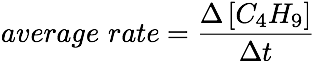 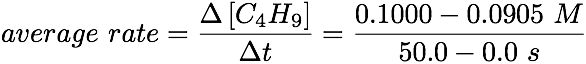 Reaction Rates
C4H9Cl(aq) + H2O(l)  C4H9OH(aq) + HCl(aq)
Note that the average rate decreases as the reaction proceeds.
This is because as the reaction goes forward, there are fewer collisions between reactant molecules.
Reaction Rates
C4H9Cl(aq) + H2O(l)  C4H9OH(aq) + HCl(aq)
A plot of concentration vs. time for this reaction yields a curve like this.
The slope of a line tangent to the curve at any point is the instantaneous rate at that time.
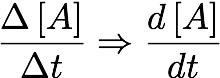 Reaction Rates
C4H9Cl(aq) + H2O(l)  C4H9OH(aq) + HCl(aq)
The reaction slows down with time because the concentration of the reactants decreases.
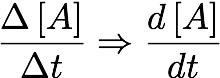 -[C4H9Cl]
t
Rate =
=
[C4H9OH]
t
Reaction Rates and Stoichiometry
C4H9Cl(aq) + H2O(l)  C4H9OH(aq) + HCl(aq)
In this reaction, the ratio of C4H9Cl to C4H9OH is 1:1.
Thus, the rate of disappearance of C4H9Cl is the same as the rate of appearance of C4H9OH.
Reaction Rates and Stoichiometry
What if the ratio is not 1:1?
H2(g) + I2(g)   2 HI(g)
Only 1/2 HI is made for each H2 used.
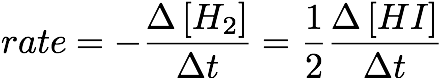 Concentration and Rate
Each reaction has its own equation that gives its rate as a function of reactant concentrations.
 this is called its Rate Law

To determine the rate law we measure the rate at different starting concentrations.
Concentration and Rate
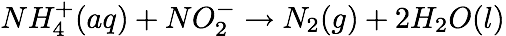 Compare Experiments 1 and 2:when [NH4+] doubles, the initial rate doubles.
Concentration and Rate
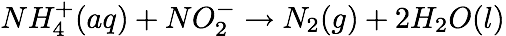 Likewise, compare Experiments 5 and 6: when [NO2-] doubles, the initial rate doubles.
Concentration and Rate
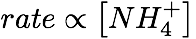 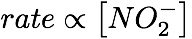 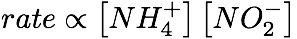 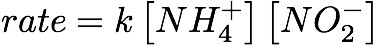 This equation is called the rate law, and k is the rate constant.
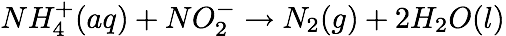 Rate Laws
A rate law shows the relationship between the reaction rate and the concentrations of reactants.
For gas-phase reactants use PA instead of [A].

k is a constant that has a specific value for each reaction.
The value of k is determined experimentally.


“Constant” is relative here- 
	k is unique for each rxn
	k changes with Temp
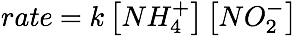 Rate Laws
Exponents tell the order of the reaction with respect to each reactant.
This reaction is
		First-order in [NH4+]
		First-order in [NO2−]
The overall reaction order can be found by adding the exponents on the reactants in the rate law.
This reaction is second-order overall.
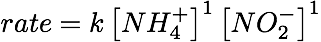 aA + bB
cC + dD
Reaction Rates
To generalize, for the reaction
Reactants (decrease)
Rate equation = -dCA/dt = k. (CA)^a*(CB)^b= -dCB/dt

Where k is velocity or rate constant
“The order of reaction is defined as sum of exponents of concentration terms ( a+b) in the rate equation.”
Integrated Rate Laws
Consider a simple 1st order rxn: A  B
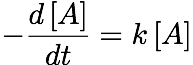 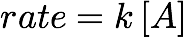 Differential form:
How much A is left after time t?  Integrate:
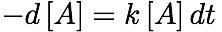 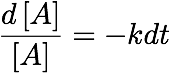 Applying boundary limits

{ln [A] } 0 to t  = - k ( t-0)
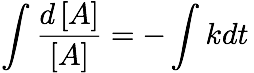 Integrated Rate Laws
The integrated form of first order rate law:
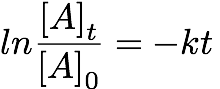 Can be rearranged to give:
Or    At/Ao = e^ ( -kt)
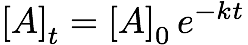 [A]0 is the initial concentration of A (t=0).
[A]t is the concentration of A at some time, t, during the course of the reaction.
Integrated Rate Laws
Manipulating this equation produces…
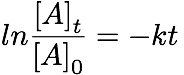 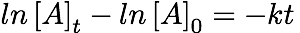 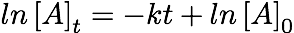 …which is in the form
y    = mx +  b
First-Order Processes
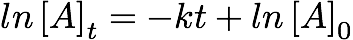 If a reaction is first-order, a plot of ln [A]t vs. t will yield a straight line with a slope of -k.

From the graph, rxn order is determined 

Also reaction rate is proportional to a single concentration term for 1st order rxn
CH3NC
CH3CN
First-Order Processes
Consider the process in which methyl isonitrile is converted to acetonitrile.
How do we know this is a first order rxn?
CH3NC
CH3CN
First-Order Processes
This data was collected for this reaction at 198.9°C.
Does 
rate=k[CH3NC] 
for all time intervals?
First-Order Processes
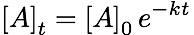 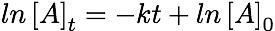 When ln P is plotted as a function of time, a straight line results.
The process is first-order.
k is the negative slope:  5.1  10-5 s-1.
Second-Order Processes
Sum of exponents of concentration terms is TWO	
Similarly, integrating the rate law for a process that is second-order in reactant A:
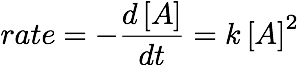 A + B > C + D

-dCa/dt = -dCb/dt=kCa*Cb
On integrating  d[A]/ [A]^2  = k dt  and putting boundary limits

We get    { 1/ [A] } 0 to t  =  k (t-0)
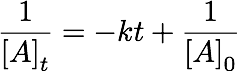 Rearrange, integrate:
y   =  mx + b
also in the form
Second-Order Processes
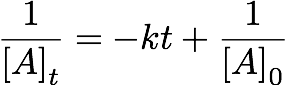 So if a process is second-order in A, a plot of 1/[A] vs. t will yield a straight line with a slope of k.
NO2 (g)
NO (g) + 1/2 O2 (g)
Determining rxn order
The decomposition of NO2 at 300°C is described by the equation
and yields these data:
Determining rxn order
Graphing ln [NO2] vs. t yields:
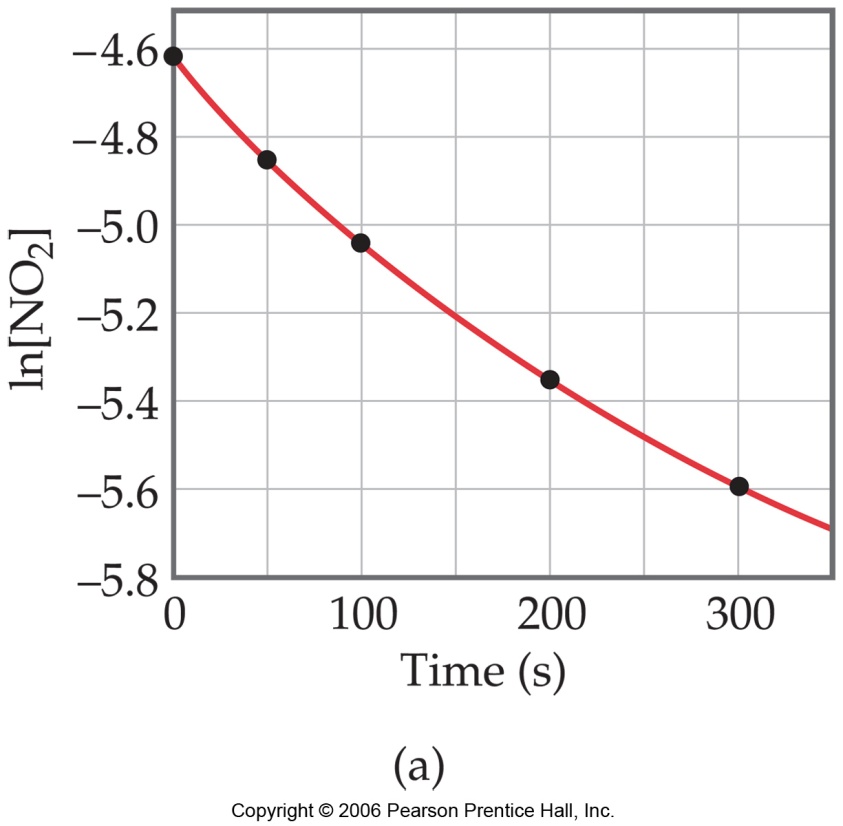 The plot is not a straight line, so the process is not first-order in [A].
Does not fit:
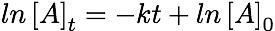 Second-Order Processes
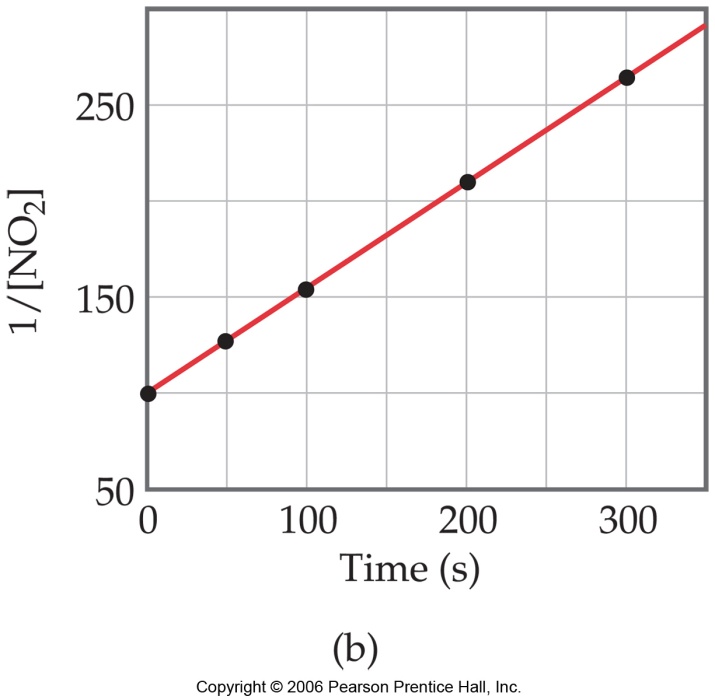 A graph of 1/[NO2] vs. t gives this plot.
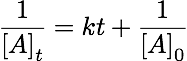 This is a straight line. Therefore, the process is second-order in [NO2].
Half-Life
Half-life is defined as the time required for one-half of a reactant to react.
Because [A] at t1/2 is one-half of the original [A], 
[A]t = 0.5 [A]0.
Half-Life
For a first-order process, set [A]t=0.5 [A]0 in integrated rate equation:
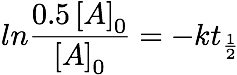 Substituting value of ln 2

0 – 0.693 = - k t 1/2
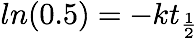 ln 0.5 = - k t ½
ln ½ = - k t ½
ln 1 – ln 2 = - k t ½
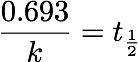 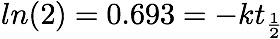 NOTE:  For a first-order process, the half-life does not depend on [A]0.
Half-Life- 2nd order
For a second-order process, set 
[A]t=0.5 [A]0 in 2nd order equation.
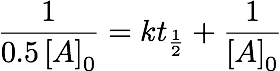 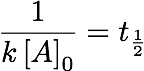 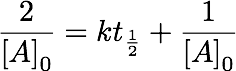 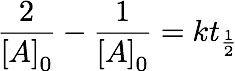 Outline: Kinetics
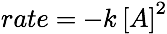 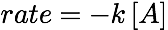 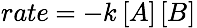 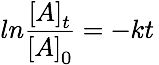 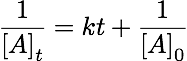 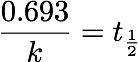 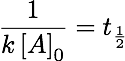 Molecularity
Elementary reactions are classified according to their molecularity. 

The number of reacting species, which are involved in simultaneous collision to bring about a chemical reaction is called the molecularity of the reaction.

 In a unimolecular reaction, a single molecule shakes itself apart or its atoms into a new arrangement.

Example :

Decomposition of NH4NO2 to N2 and 2 H2O
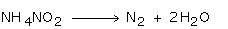 Molecularity
Bimolecular reactions involve the collision of pair of molecules. 

Bimolecular reactions are common.

Example :
Oxidation of nitric oxide by ozone



Molecularity differs from order of a reaction.

 Molecularity is defined for elementary reactions where as order corresponds to the overall reaction.
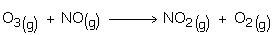 Molecularity
The overall reaction might involve one elementary reaction or it might involve a sequence of elementary reactions (a sequence of elementary reactions denotes a complex reaction).


If a reaction exhibits second order kinetics, it is not necessary that the mechanism of the reaction involves bimolecular collision. 


The reaction might involve a sequence of steps, where the molecularity of one step might be different from another step.
Temperature and Rate
Generally, as temperature increases, so does the reaction rate.
This is because k is temperature dependent.
Reaction kinetics
Reactions close to Equilibrium

For reaction far from equilibrium ( free energy difference between reactants and products negative ) , rate depends on concentration of reactants

In such situation backward reaction is unimportant

For a reaction close to equilibrium , rate depends on both forward & backward

For example , If the reaction A = B is close to eqbm.
 
Then Vf= KfC(A) &  Vb=KbC(B)  , Kf & Kb –rate constants
Reaction kinetics
Vf & Vb are forward & backward velocities

So at equilibrium  Vf=Vb

kf/kb = C(B)/C(A) = K ( equilibrium constant)

Overall rate for ‘A’ consumption 

-dC(A)/dt = Vf-Vb  = kf( CA-CB/K)

Effect of Concentration on Reaction Rate

Reaction A + B > C+D

As we know Vf= kf[A]*[B] &  Vb=kb[C]*[D]
Reaction kinetics
At equilibrium  Vf = Vb

K = kf /kb = [C]*[D] / [A]*[B]

Effect of temperature on Reaction Rate

As per Arrhenius Equation for rate constant

ln kf= -Ea/RT +constant

Ln kb =Ea1/ RT =constant  

k ( rate constant ) = A e^ ( -Ea/RT)   

Ea = activation energy a molecule acquires to react with other
The Collision Model
In a chemical reaction, bonds are broken and new bonds are formed.
Molecules can only react if they collide with each other.
Furthermore, molecules must collide with the correct orientation and with enough energy to cause bond breakage and formation.
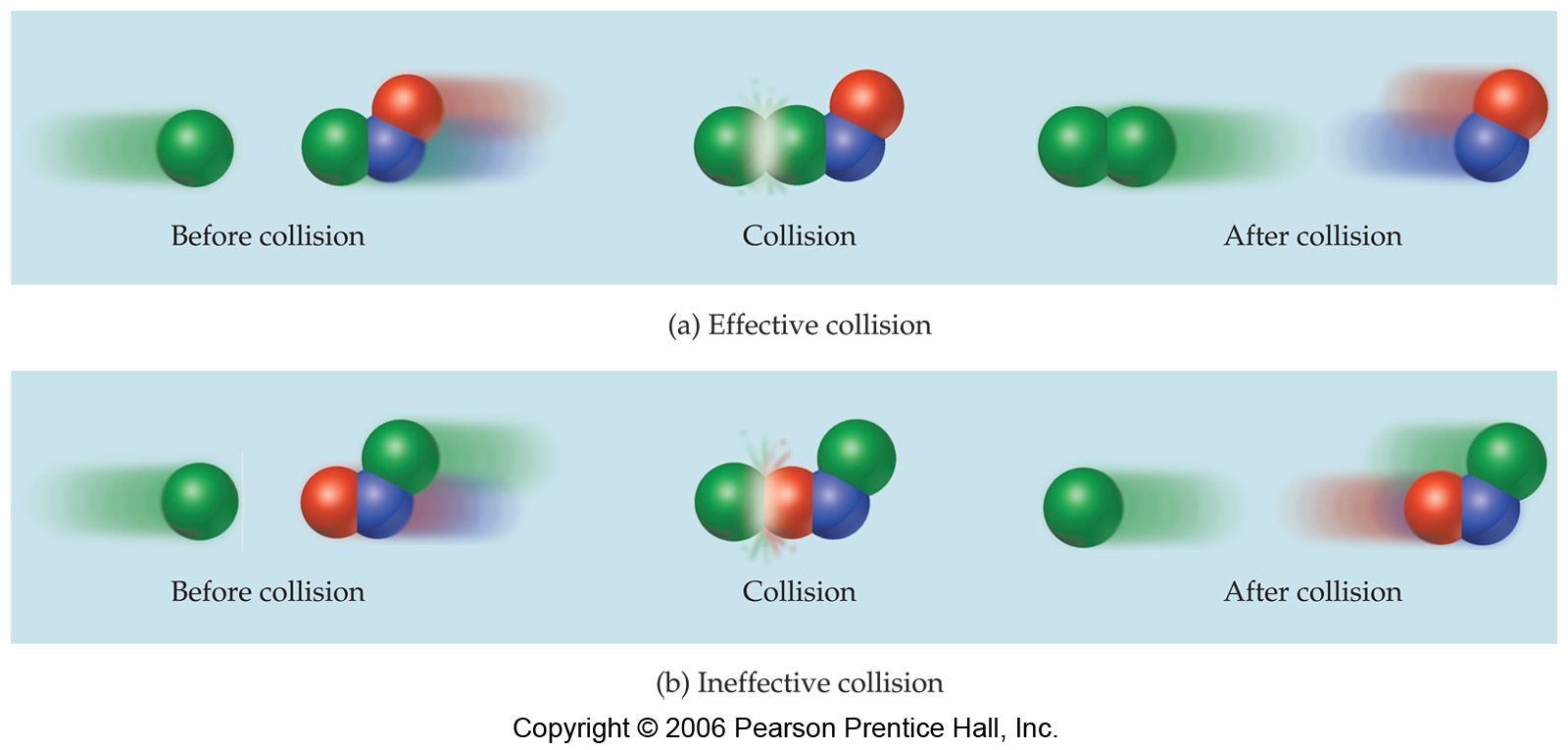 Activation Energy
In other words, there is a minimum amount of energy required for reaction:  the activation energy, Ea.
Just as a ball cannot get over a hill if it does not roll up the hill with enough energy, a reaction cannot occur unless the molecules possess sufficient energy to get over the activation energy barrier.
Reaction Coordinate Diagrams
It is helpful to visualize energy changes throughout a process on a reaction coordinate diagram like this one for the rearrangement of methyl isonitrile.
Reaction Coordinate Diagrams
It shows the energy of the reactants and products (and, therefore, E).
The high point on the diagram is the transition state.
The species present at the transition state is called the activated complex.
The energy gap between the reactants and the activated complex is the activation energy barrier.
Maxwell–Boltzmann Distributions
Temperature is defined as a measure of the average kinetic energy of the molecules in a sample.
At any temperature there is a wide distribution of kinetic energies.
Maxwell–Boltzmann Distributions
As the temperature increases, the curve flattens and broadens.
Thus at higher temperatures, a larger population of molecules has higher energy.
Maxwell–Boltzmann Distributions
If the dotted line represents the activation energy, as the temperature increases, so does the fraction of molecules that can overcome the activation energy barrier.
As a result, the reaction rate increases.
Maxwell–Boltzmann Distributions
This fraction of molecules can be found through the expression:



where R is the gas constant and T is the temperature in Kelvin .
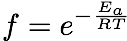 Arrhenius Equation
Svante Arrhenius developed a mathematical relationship between k and Ea:


	
	where A is the frequency factor, a number that represents the likelihood that collisions would occur with the proper orientation for reaction.
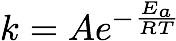 1
RT
Arrhenius Equation
Taking the natural logarithm of both sides, the equation becomes
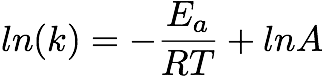 y   =   mx + b
When k is determined experimentally at several temperatures, Ea can be calculated from the slope of a plot of ln k vs. 1/T.
Outline: Kinetics
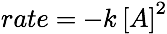 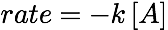 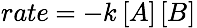 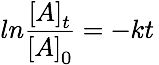 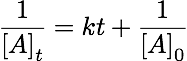 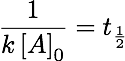 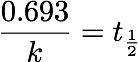 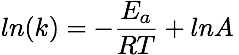 Theory of Absolute reaction rate
It is proposed by H Eyring which assumes  that :
	
		-when two reactants come together with sufficient 	energy to react  , they form an activated complex 	which breaks up immidiately to give products

		i.e.  Reactants >> Activated complex >> Products

As per figure , there is change in potential energy during formation of products from reactants 

Ea is additional energy which reactant molecules must  acquire to form activated complex.
Theory of Absolute reaction rate
Theory of Absolute reaction rate
Ea of reactants come from kinetic & vibrational energies of colliding molecules

It is assumed that activated complex ( even with short life) is in equilibrium thermodynamically with reactants

So the rate of chemical reaction is the number of activated complex decomposing into products

The decomposition rate of activated complex is  independent of nature of reaction or complex.
Theory of Absolute reaction rate
As per the fig , free energy of activation & delta E  is considered as free energy change of the reaction

Significance of Activation energy  
 A reaction for which driving force is large ( delta G large & negative) can still occur at a slow rate if it has large activation energy   

The reaction rate becomes faster with increase in temperature
Types of Reaction
Homogeneous Reactions

These reactions take place in a single phase ie gaseous , liquid or solid i.e. reactions between molecules in or liquid solution 

Heterogeneous Reactions

It involves more than one phase – characterised by presence of interface 

Sulphide roasting – gas & solid reaction
Types of Reaction
Between two immiscible fluids – slag / metal reactions

Between solid & liquid phase – leaching 

Between solid / solid – carbothermic / metallothermic      ( TiO2 /Al) reduction of oxide

Between liquid & gas – distillation 

These reactions take place at interface between phases
Types of Reaction
Reacting species to be transported to the interface and product species carried away from it

In solid , such mass transfer is through ‘Diffusion’ which involves movement of atoms along the concentration gradient

In fluids , each element moves in the direction of flow      ( laminar flow)

In case of turbulent flow , elements may move at right angle to direction of flow due to eddies generated
Reaction Mechanisms
The sequence of events that describes the actual process by which reactants become products is called the reaction mechanism.
Reactions may occur all at once or through several discrete steps.
Each of these processes is known as an elementary reaction or elementary process.
Reaction Mechanisms
The molecularity of a process tells how many molecules are involved in the process.

The rate law for an elementary step is written directly from that step.
Multistep Mechanisms
In a multistep process, one of the steps will be slower than all others.
The overall reaction cannot occur faster than this slowest, rate-determining step.
Slow Initial Step
NO2 (g) + CO (g)  NO (g) + CO2 (g)
The rate law for this reaction is found experimentally to be
Rate = k [NO2]2
CO is necessary for this reaction to occur, but the rate of the reaction does not depend on its concentration.
This suggests the reaction occurs in two steps.
Slow Initial Step
A proposed mechanism for this reaction is
Step 1:  NO2 + NO2  NO3 + NO   (slow)
Step 2:  NO3 + CO   NO2 + CO2  (fast)
The NO3 intermediate is consumed in the second step.
As CO is not involved in the slow, rate-determining step, it does not appear in the rate law.
Fast Initial Step
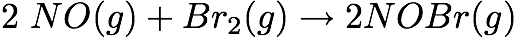 The rate law for this reaction is found (experimentally) to be


Because termolecular (= trimolecular) processes are rare, this rate law suggests a two-step mechanism.
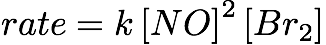 Fast Initial Step
A proposed mechanism is
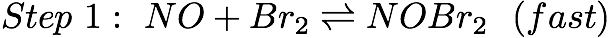 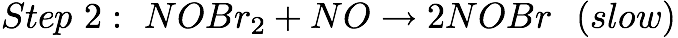 Step 1 is an equilibrium- 
	it includes the forward and reverse reactions.
Fast Initial Step
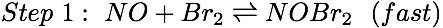 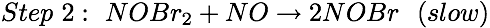 The rate of the overall reaction depends upon the rate of the slow step.
The rate law for that step would be


But how can we find [NOBr2]?
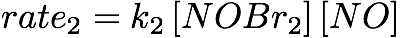 Fast Initial Step
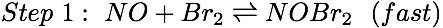 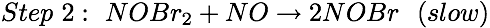 NOBr2 can react two ways:
With NO to form NOBr
By decomposition to reform NO and Br2
The reactants and products of the first step are in equilibrium with each other.
Therefore,
Ratef = Rater
k1
k−1
[NO] [Br2] = [NOBr2]
Fast Initial Step
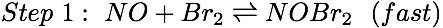 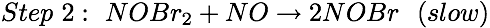 Because Ratef = Rater ,
k1 [NO] [Br2] = k−1 [NOBr2]

Solving for [NOBr2] gives us
Fast Initial Step
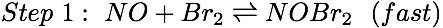 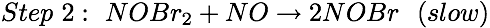 Substituting this expression for [NOBr2] in the rate law for the rate-determining step gives
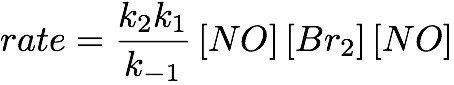 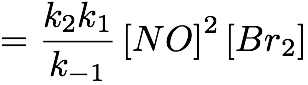 Catalysts
Catalysts increase the rate of a reaction by decreasing the activation energy of the reaction.
Catalysts change the mechanism by which the process occurs.
Catalysts
One way a catalyst can speed up a reaction is by holding the reactants together and helping bonds to break.
Enzymes
Enzymes are catalysts in biological systems.
The substrate fits into the active site of the enzyme much like a key fits into a lock.